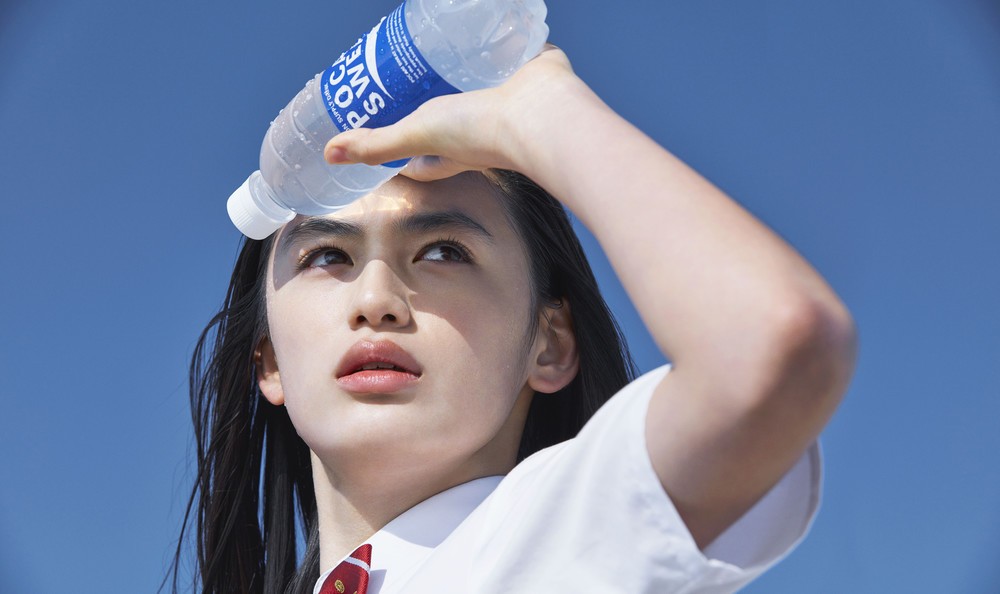 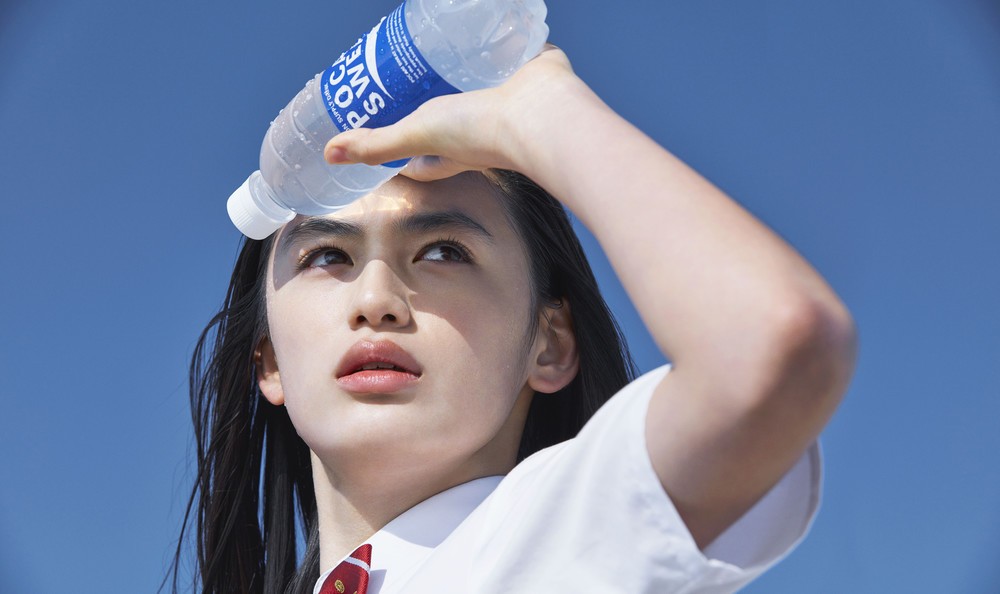 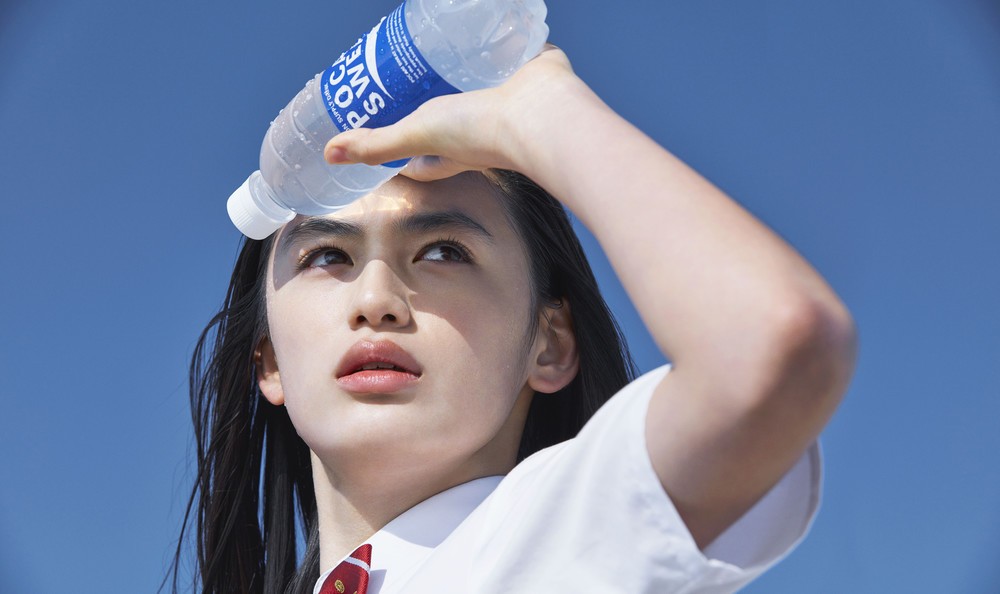 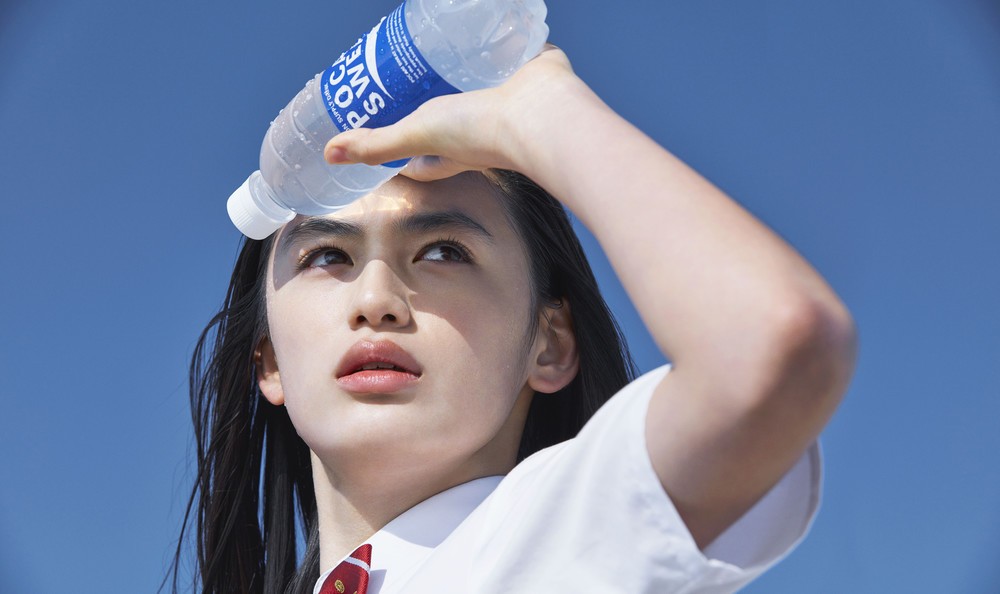 s
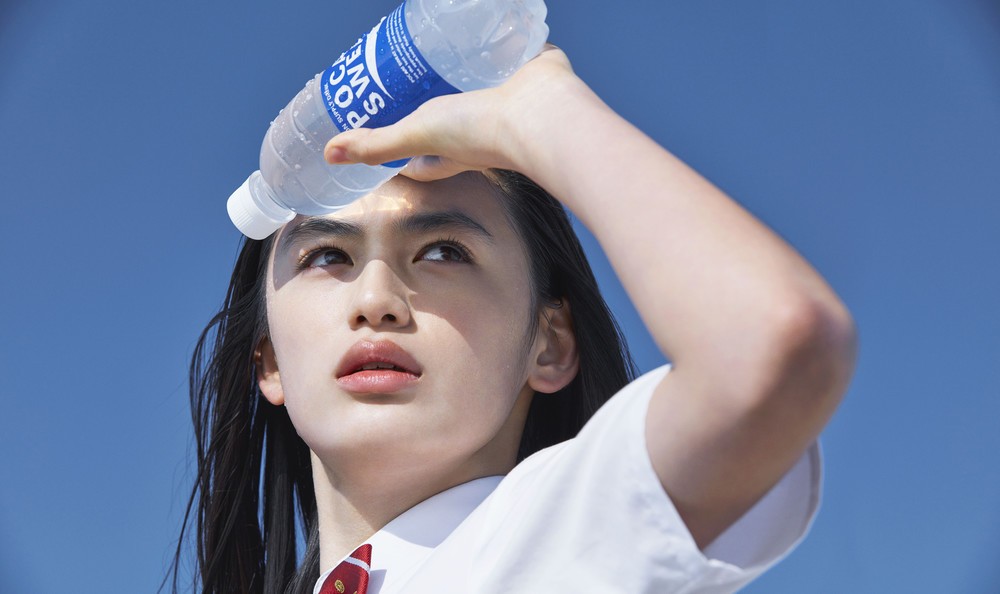 s
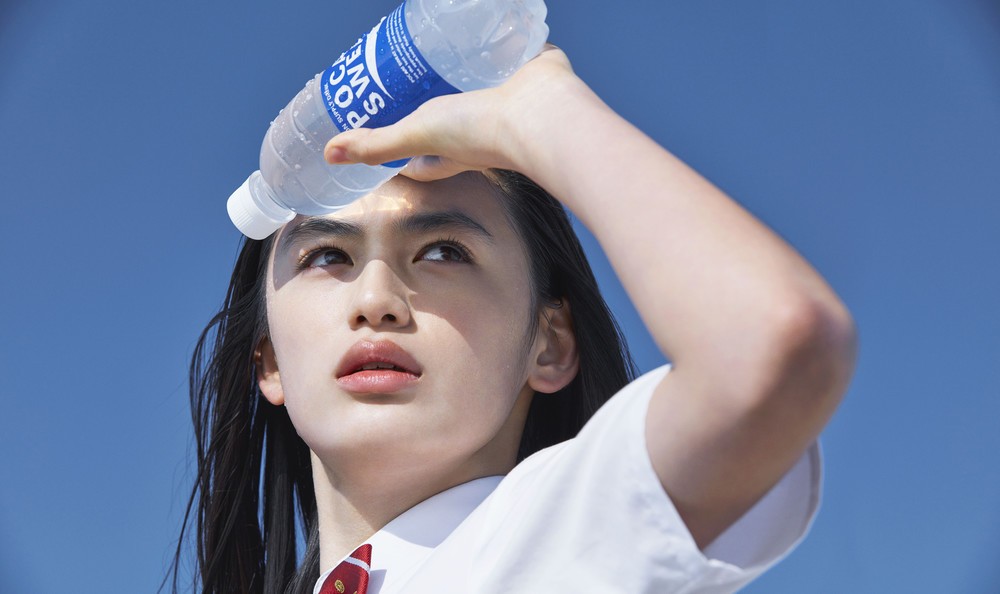 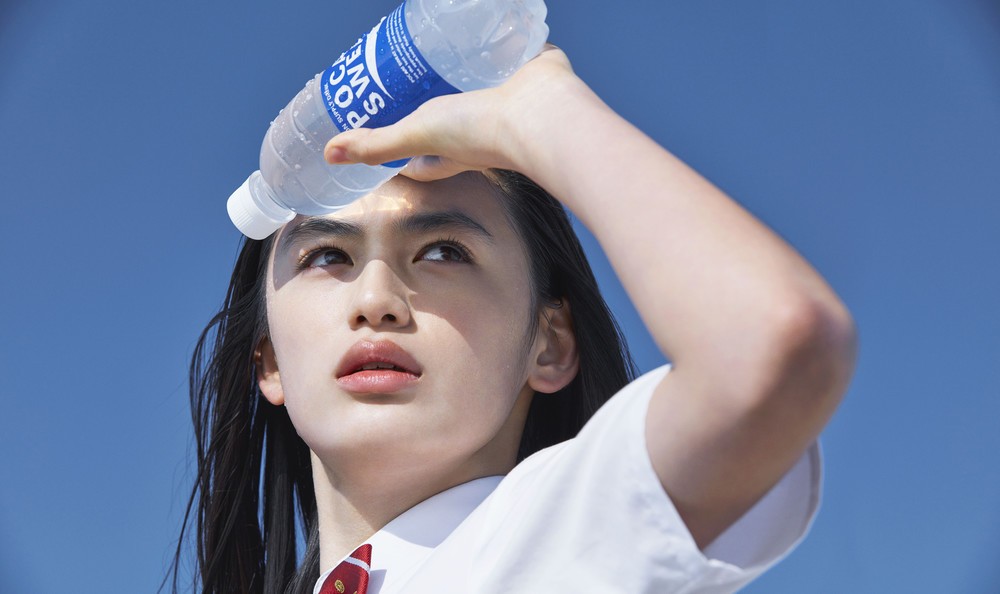 s
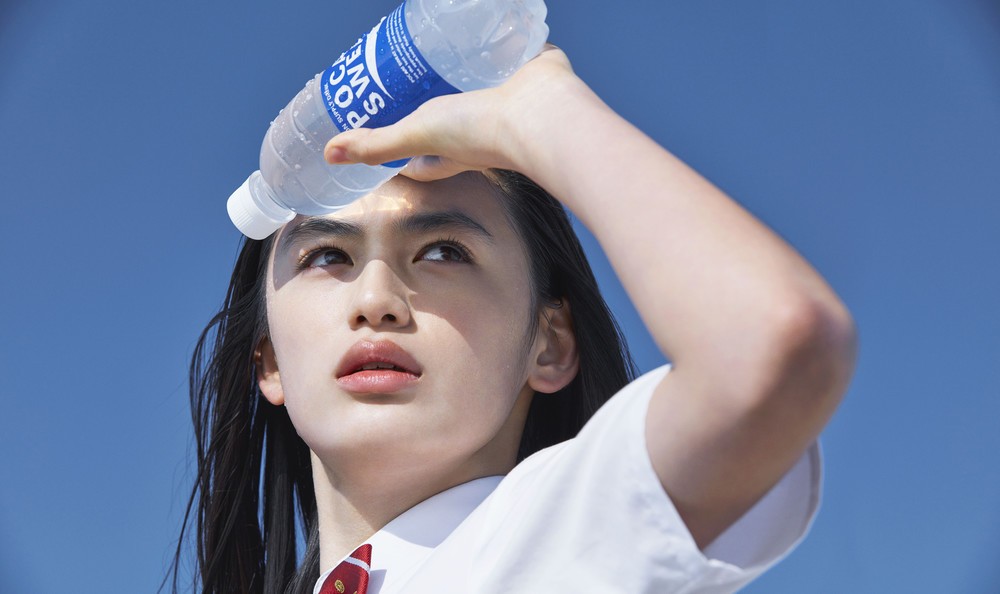 s
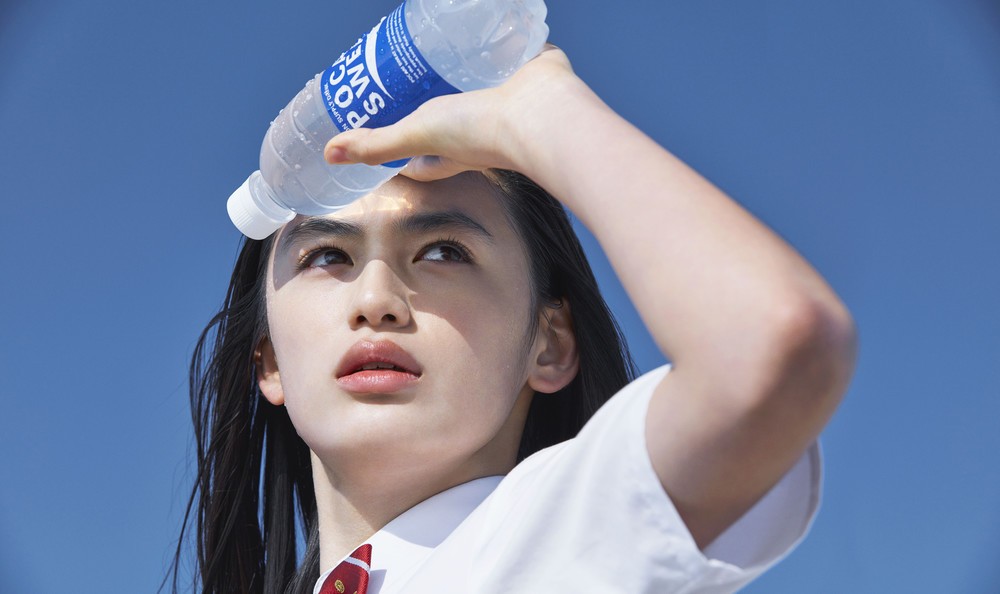 s
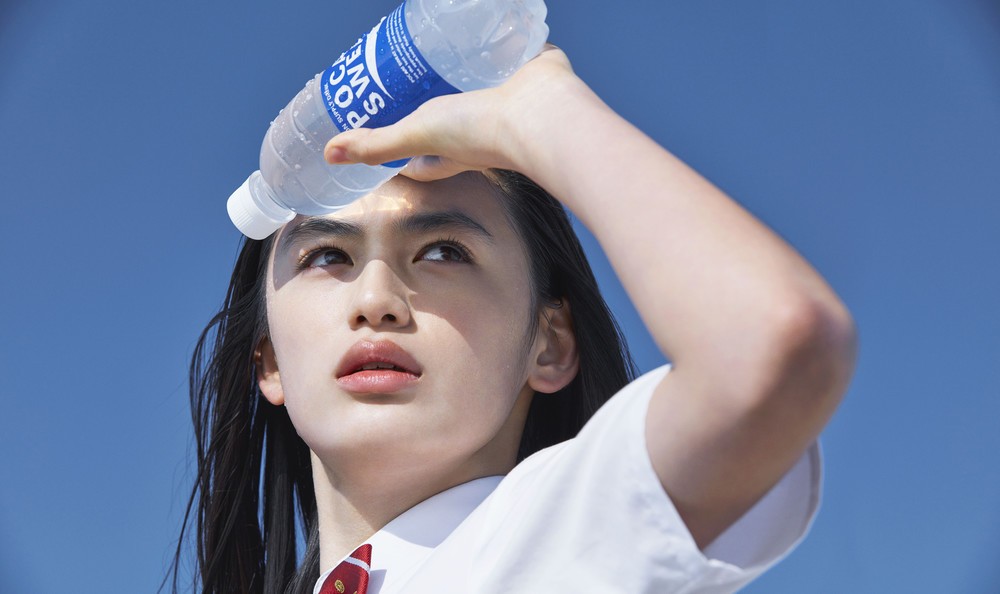 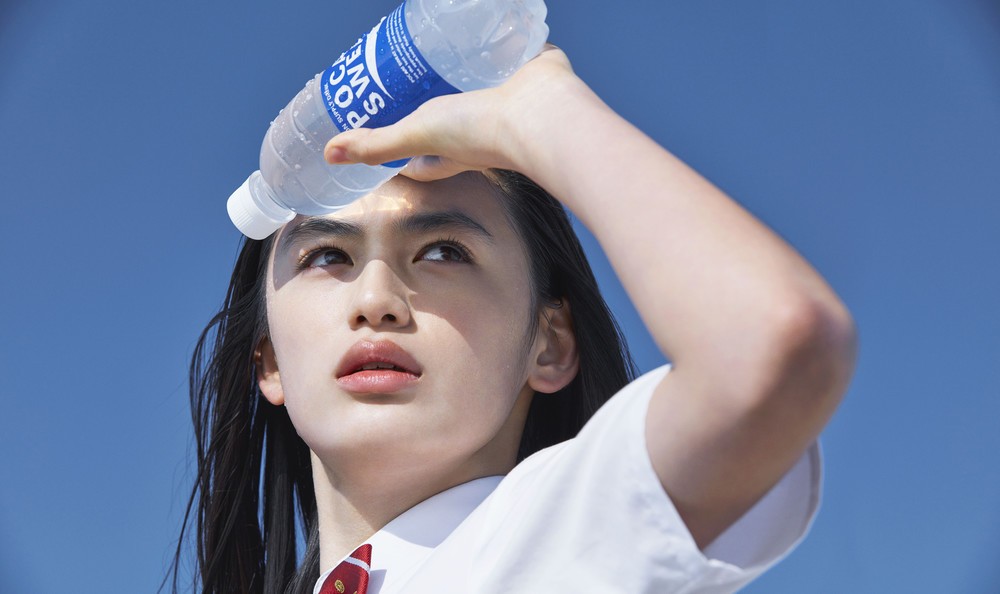 s
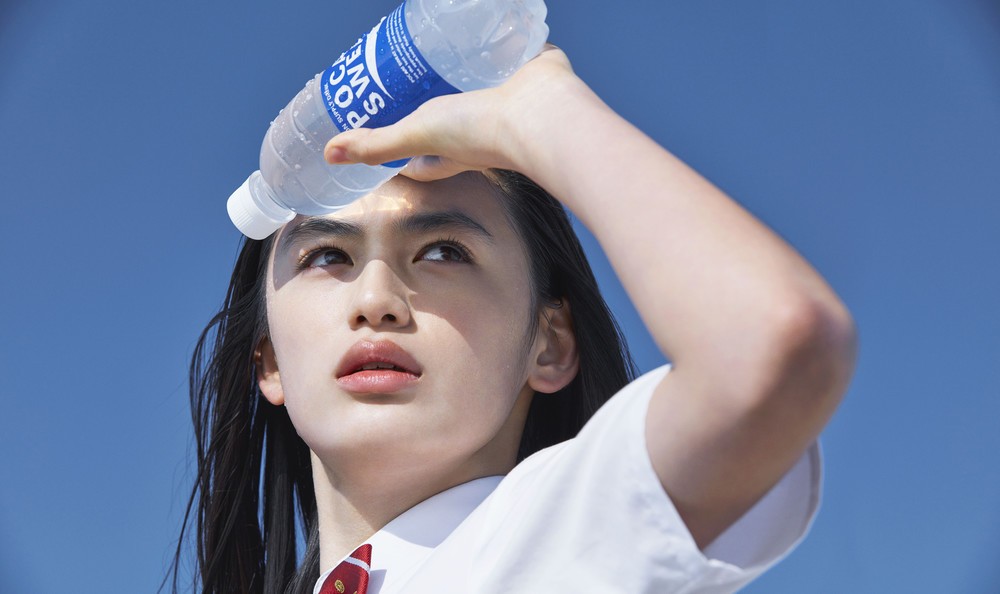